MA FAMILLE
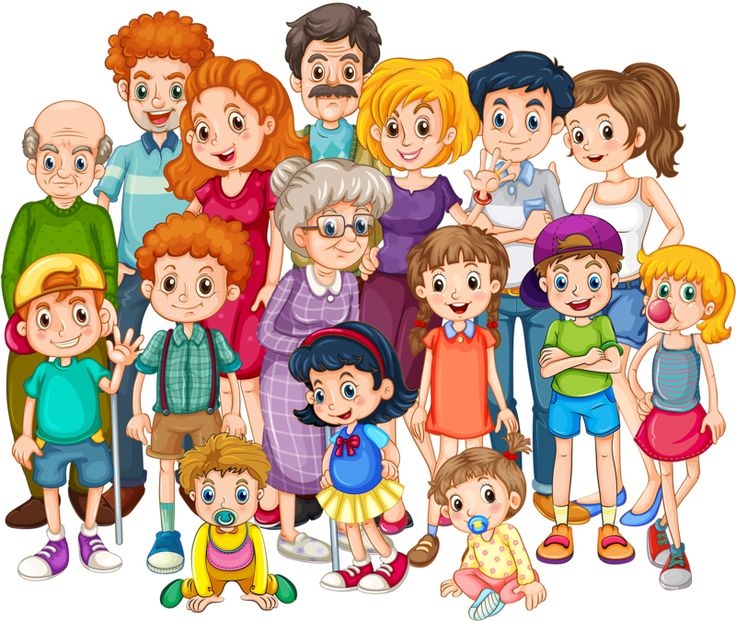 mes parents
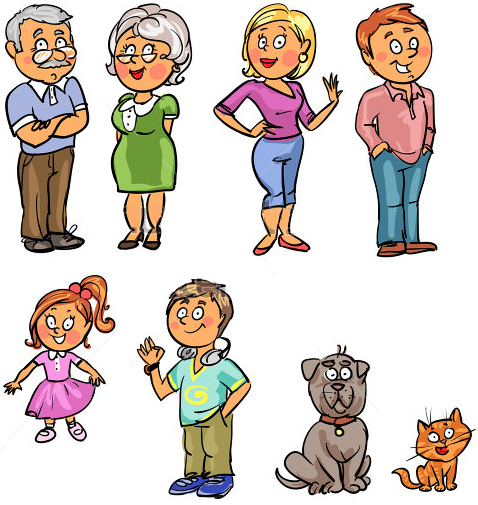 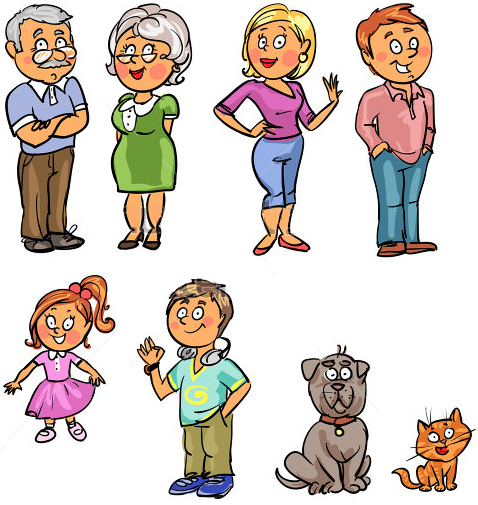 mon père
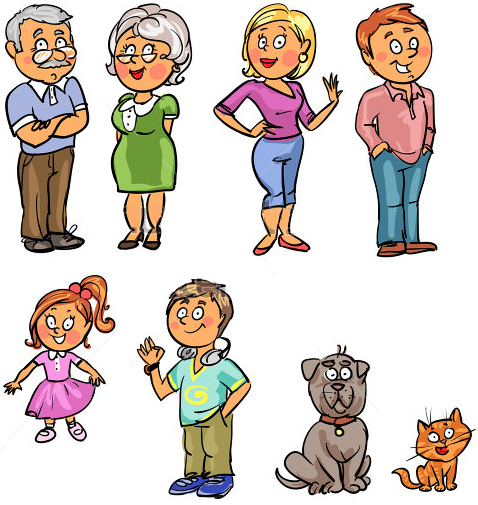 ma mère
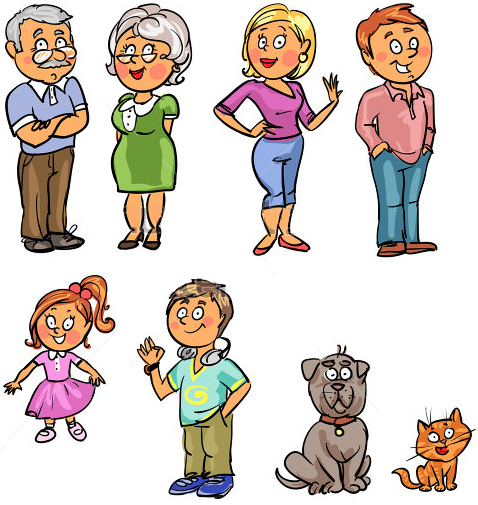 mes grands-parents
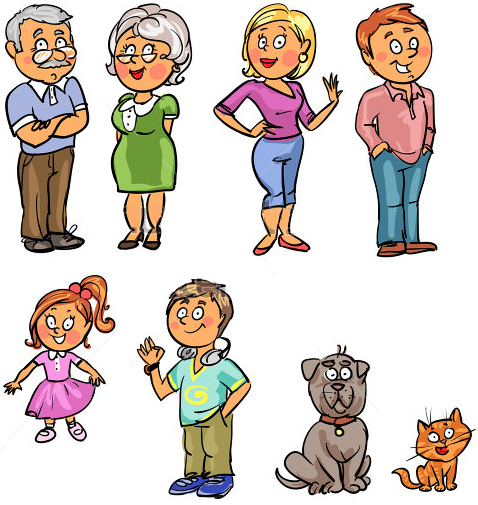 mon grand-père
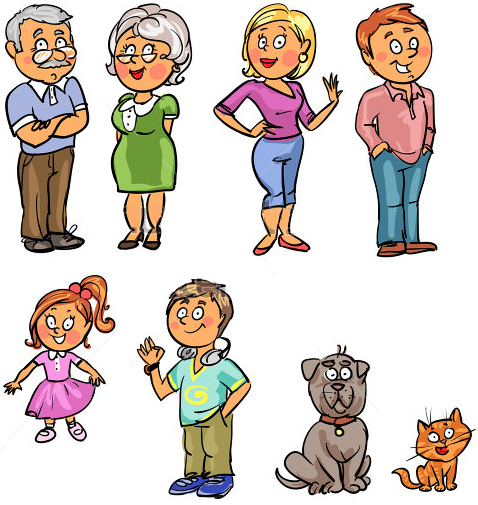 ma grand-mère
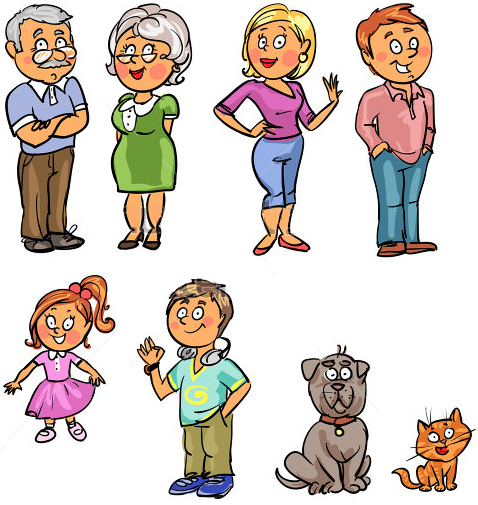 mes frères et
mes sœurs
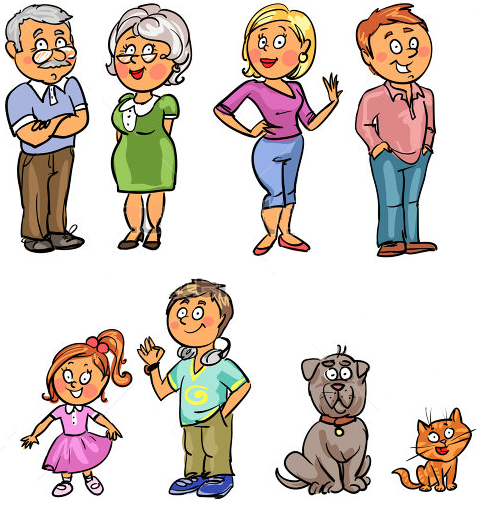 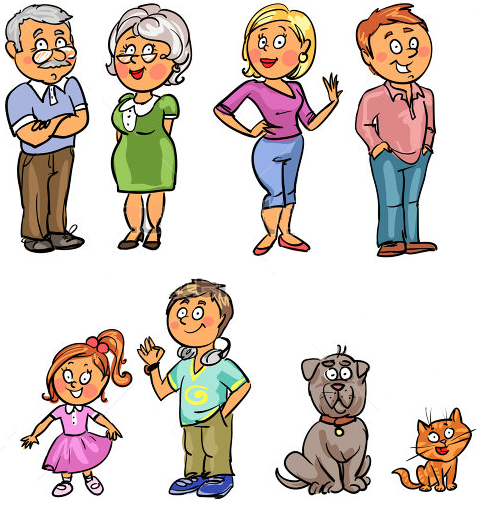 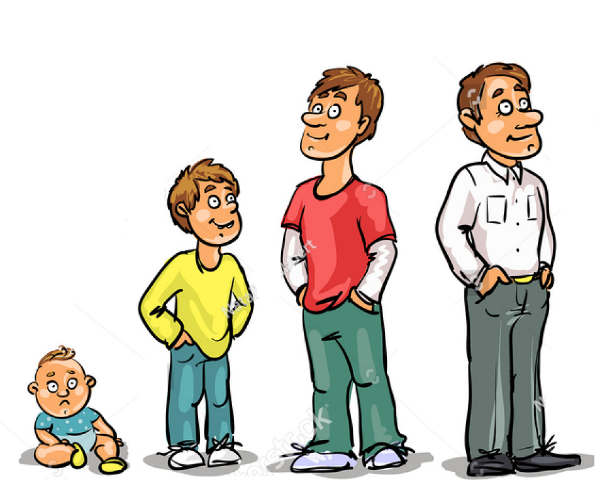 mon frère
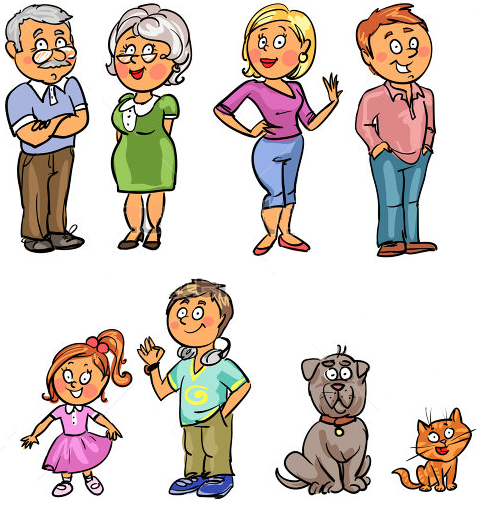 ma sœur
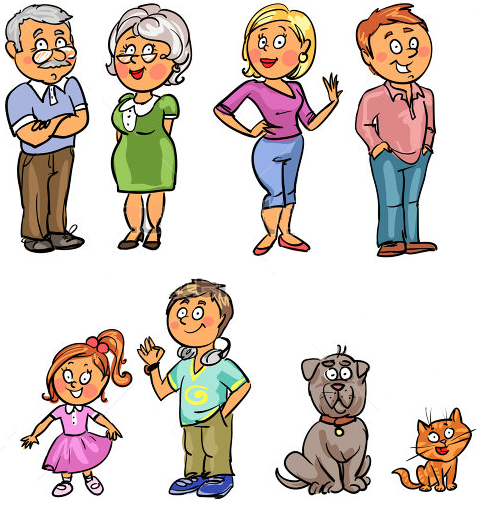 mon grand frère
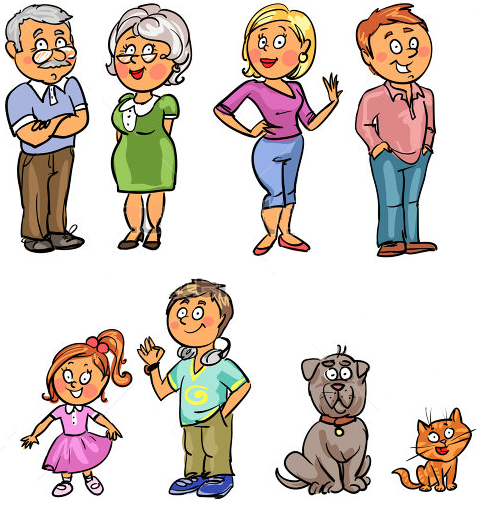 ma grande sœur
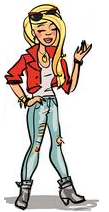 mon petit frère
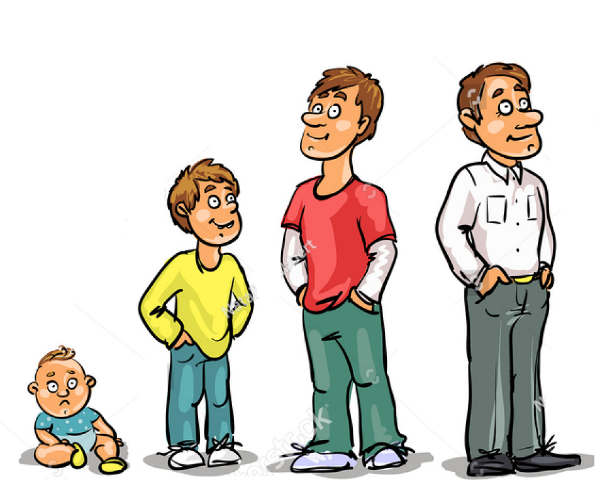 ma petite sœur
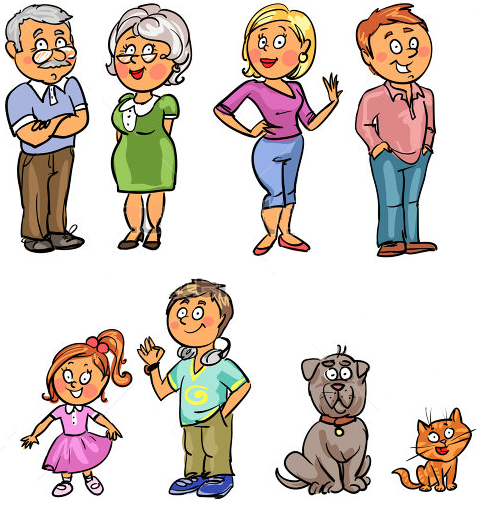 mes oncles et
mes tantes
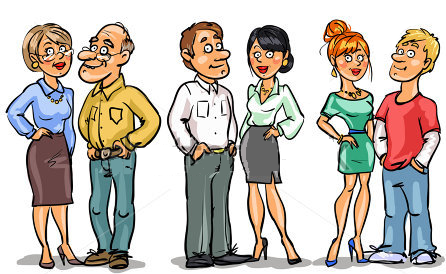 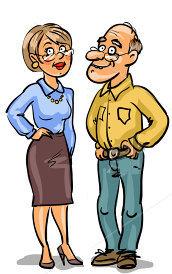 mon oncle
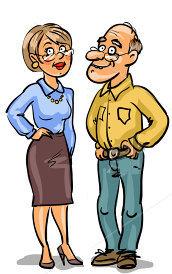 ma tante
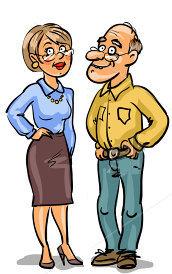 mes cousins et
mes cousines
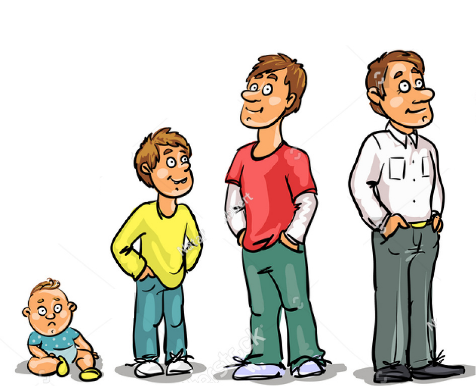 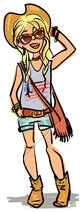 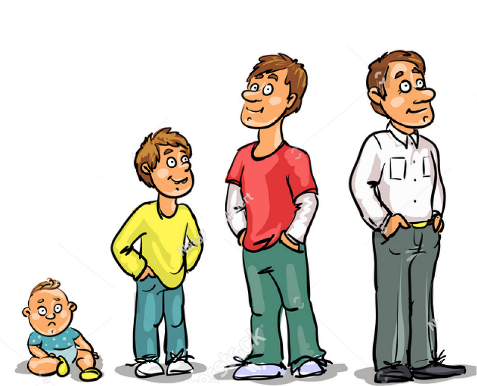 mon cousin
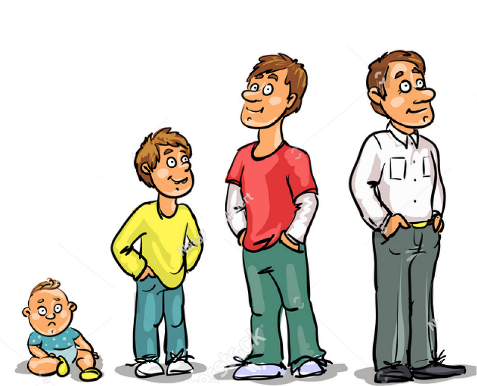 ma cousine
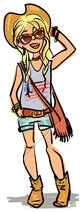